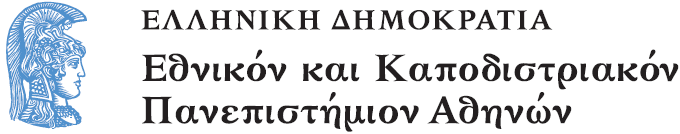 Το Εικονογραφημένο Βιβλίο στην Προσχολική Εκπαίδευση
Ενότητα 3.1: Μορφή Γραπτού Κειμένου

Αγγελική Γιαννικοπούλου
Τμήμα Εκπαίδευσης και Αγωγής στην Προσχολική Ηλικία (ΤΕΑΠΗ)
Διδακτική Πρακτική
Διδακτική πρακτική: 
Μαρία-Πηγή Ευταξιοπούλου.
Βιβλίο: Jeffers, Oliver. Αυτό το ελάφι είναι δικό μου / Oliver Jeffers · μετάφραση Φίλιππος Μανδηλαράς. - 1η έκδ. - Αθήνα: Ίκαρος, 2013.
[1]
Λίγα λόγια για τη δραστηριότητα
Διαβάζουμε στα παιδιά το βιβλίο του Oliver Jeffers «Αυτό το ελάφι είναι δικό μου», στο οποίο παρατηρούμε τυπωμένα και χειρόγραφα γράμματα. Ο μικρός πρωταγωνιστής του βιβλίου, ο Γουίλι, βάζει κανόνες στο ελάφι που βρίσκει και το ονομάζει Μαρσέλ. Όλοι οι κανόνες του βιβλίου, είναι γραμμένοι χειρόγραφα.
Σελίδες του βιβλίου με τους χειρόγραφους κανόνες
[2]
[3]
Κατά τη διάρκεια της ανάγνωσης (1/2)
Μετά από τις πρώτες σελίδες, κάποια παιδιά είχαν συνειδητοποιήσει την ιδιαιτερότητα του βιβλίου και προέβλεπαν πριν την ανάγνωση της σελίδας την ύπαρξη κανόνα σε αυτήν.
Κατά τη διάρκεια της ανάγνωσης (2/2)
Εδώ είναι ο κανόνας για τη μουσική!
Α, ναι; Γιατί το λες αυτό;
Γιατί έχει νότες! Και τα γράμματα έχουν και το νούμερο 4 μέσα… Άρα, είναι ο κανόνας νούμερο 4!
Πολύ σωστά! Είναι ο κανόνας νούμερο 4, παιδιά.
[4]
Προβολή εικόνων
Έδειξα στον προτζέκτορα της τάξης τις σελίδες του βιβλίου, στις οποίες αποτυπώνονται οι χειρόγραφοι κανόνες του Γουίλι.
[5]
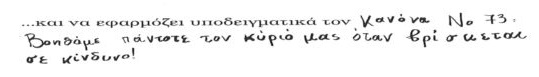 [6]
Παρατήρηση και σχολιασμός εικόνων (1/4)
Σε αυτές τις σελίδες, παρατηρούμε 2 γραμματοσειρές: 
οι κανόνες του Γουίλι σε χειρόγραφη γραμματοσειρά, 
το υπόλοιπο κείμενο σε κανονική γραμματοσειρά.
[7]
Παρατήρηση και σχολιασμός εικόνων (2/4)
Ζήτησα από τα παιδιά να παρατηρήσουν τα γράμματα και να εντοπίσουν διαφορές και ομοιότητες. 
Παρατηρείτε κάτι στα γράμματα; Βλέπετε κάτι διαφορετικό; Θέλετε να σηκωθείτε και να μου δείξετε;
Ναι, αυτά τα γράμματα είναι στραβά! Είναι πιο μαύρα και έντονα από τα άλλα! Δεν είναι σαν τα από πάνω...
Πολύ ωραία! Τί άλλο βλέπετε στα γράμματα;
Αυτά τα γράμματα είναι πιο μαύρα από τα άλλα!
Άλλα είναι μεγάλα και άλλα είναι μικρά, δεν είναι όλα ίδια γραμμένα!
Παρατήρηση και σχολιασμός εικόνων (3/4)
Ο Διαμαντής παρατηρεί τις λεπτές διαφορές ανάμεσα στα γράμματα (χειρόγραφος κανόνας-τυπωμένο κείμενο)
Παρατήρηση και σχολιασμός εικόνων (4/4)
Ο Στέλιος λέει: «Αυτός είναι ο κανόνας νούμερο 7! Το γράφει εδώ!»
Η Μελίνα μας δείχνει πού είναι γραμμένος ο κανόνας του Γουίλι.
Παρουσίαση υποστηρικτικού υλικού
Στη συνέχεια, παρουσίασα στα παιδιά υποστηρικτικό υλικό: ένα βιβλίο με χειρόγραφη αφιέρωση και φωτοτυπίες από το παλιό (1950) χειρόγραφο ημερολόγιο του παππού μου.
Συζήτηση (1/2)
Παιδιά, να σας πω κάτι; Όπως σωστά μου είπατε, τα γράμματα που σας έδειξα ήταν διαφορετικά από τα άλλα. Όλα αυτά ονομάζονται “χειρόγραφα”. Σας θυμίζει κάτι η λέξη “ χει-ρό-γρα-φο”;
Γράφω με το χέρι!
Πολύ σωστά! Χειρόγραφο είναι οτιδήποτε γράφουμε με το χέρι μας! Εσείς γράφετε με το χέρι σας;
Ναι! Γράφουμε τα ονόματά μας και ό,τι άλλο μπορούμε!
Συζήτηση (2/2)
Στο βιβλίο που σας διάβασα λοιπόν, γιατί πιστεύετε ότι οι κανόνες του Γουίλι ήταν γραμμένοι χειρόγραφα;
Το άλλο το έγραψε ο συγγραφέας! Τους κανόνες τους έγραψε ο Γουίλι!
[8]
Οι δικοί μας χειρόγραφοι κανόνες (1/4)
Όπως ο Γουίλι, έγραψε χειρόγραφα το όνομα «Μαρσέλ» και το κρέμασε απο το κέρατο του ελαφιού, πρότεινα στα παιδιά να γράψουμε και εμείς τους δικούς μας χειρόγραφους κανόνες και να τους κρεμάσουμε από τα κέρατα του ελαφιού στην κορνίζα.
[9]
Οι δικοί μας χειρόγραφοι κανόνες (2/4)
O Μαρσέλ  κρεμασμένος και έτοιμος να υποδεχτεί τους χειρόγραφους κανόνες των παιδιών.
Οι δικοί μας χειρόγραφοι κανόνες (3/4)
Κανόνας νούμερο 8: Να μην ροχαλίζει το ελάφι, όταν κοιμάμαι!
Κανόνας νούμερο 9: Να με βοηθάει στην βροχή!
Οι δικοί μας χειρόγραφοι κανόνες (4/4)
Κανόνας νούμερο 10: Το ελάφι να προσέχει στον δρόμο!
Κανόνας νούμερο 11: Ο Μαρσέλ να πιάνει μήλα!
Το τελικό αποτέλεσμα
Οι κανόνες των παιδιών κρεμασμένοι από τα κέρατα του Μαρσέλ!
Το ελάφι γεμάτο από τους χειρόγραφους κανόνες και τις ζωγραφιές των παιδιών!
Χρηματοδότηση
Το παρόν εκπαιδευτικό υλικό έχει αναπτυχθεί στο πλαίσιο του εκπαιδευτικού έργου του διδάσκοντα.
Το έργο «Ανοικτά Ακαδημαϊκά Μαθήματα στο Πανεπιστήμιο Αθηνών» έχει χρηματοδοτήσει μόνο την αναδιαμόρφωση του εκπαιδευτικού υλικού. 
Το έργο υλοποιείται στο πλαίσιο του Επιχειρησιακού Προγράμματος «Εκπαίδευση και Δια Βίου Μάθηση» και συγχρηματοδοτείται από την Ευρωπαϊκή Ένωση (Ευρωπαϊκό Κοινωνικό Ταμείο) και από εθνικούς πόρους.
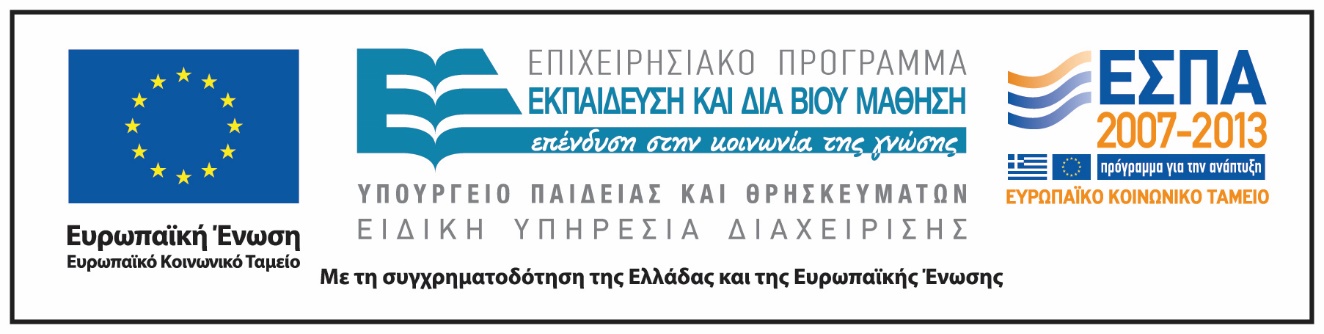 Σημειώματα
Σημείωμα Ιστορικού Εκδόσεων Έργου
Το παρόν έργο αποτελεί την έκδοση 1.0.
Σημείωμα Αναφοράς
Copyright Εθνικόν και Καποδιστριακόν Πανεπιστήμιον Αθηνών, Αγγελική Γιαννικοπούλου 2015. Μαρία-Πηγή Ευταξιοπούλου, Αγγελική Γιαννικοπούλου. «Το Εικονογραφημένο Βιβλίο στην Προσχολική Εκπαίδευση. Μορφή Γραπτού Κειμένου. Αυτό το ελάφι είναι δικό μου». Έκδοση: 1.0. Αθήνα 2015. Διαθέσιμο από τη δικτυακή διεύθυνση: http://opencourses.uoa.gr/courses/ECD5/.
Σημείωμα Αδειοδότησης
Το παρόν υλικό διατίθεται με τους όρους της άδειας χρήσης Creative Commons Αναφορά, Μη Εμπορική Χρήση Παρόμοια Διανομή 4.0 [1] ή μεταγενέστερη, Διεθνής Έκδοση. Εξαιρούνται τα αυτοτελή έργα τρίτων π.χ. φωτογραφίες, διαγράμματα κ.λπ.,  τα οποία εμπεριέχονται σε αυτό και τα οποία αναφέρονται μαζί με τους όρους χρήσης τους στο «Σημείωμα Χρήσης Έργων Τρίτων».
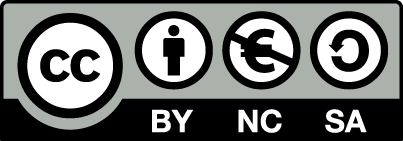 [1] http://creativecommons.org/licenses/by-nc-sa/4.0/ 

Ως Μη Εμπορική ορίζεται η χρήση:
που δεν περιλαμβάνει άμεσο ή έμμεσο οικονομικό όφελος από τη χρήση του έργου, για τον διανομέα του έργου και αδειοδόχο.
που δεν περιλαμβάνει οικονομική συναλλαγή ως προϋπόθεση για τη χρήση ή πρόσβαση στο έργο.
που δεν προσπορίζει στον διανομέα του έργου και αδειοδόχο έμμεσο οικονομικό όφελος (π.χ. διαφημίσεις) από την προβολή του έργου σε διαδικτυακό τόπο.

Ο δικαιούχος μπορεί να παρέχει στον αδειοδόχο ξεχωριστή άδεια να χρησιμοποιεί το έργο για εμπορική χρήση, εφόσον αυτό του ζητηθεί.
Διατήρηση Σημειωμάτων
Οποιαδήποτε αναπαραγωγή ή διασκευή του υλικού θα πρέπει να συμπεριλαμβάνει:
το Σημείωμα Αναφοράς,
το Σημείωμα Αδειοδότησης,
τη δήλωση Διατήρησης Σημειωμάτων,
το Σημείωμα Χρήσης Έργων Τρίτων (εφόσον υπάρχει),
μαζί με τους συνοδευτικούς υπερσυνδέσμους.
Σημείωμα Χρήσης Έργων Τρίτων
Το Έργο αυτό κάνει χρήση των ακόλουθων έργων:
Εικόνα 1, 2, 3, 4, 5, 6, 7, 8, 9: Εξώφυλλο και ενδεικτικές σελίδες του βιβλίου «Αυτό το ελάφι είναι δικό μου» / Oliver Jeffers · μετάφραση Φίλιππος Μανδηλαράς. - 1η έκδ. - Αθήνα: Ίκαρος, 2013. Biblionet.